Relatório de Ouvidoria.Ref.: 2º Semestre/2024.
Relatório - 2º Semestre de 2024- Ouvidoria
Introdução
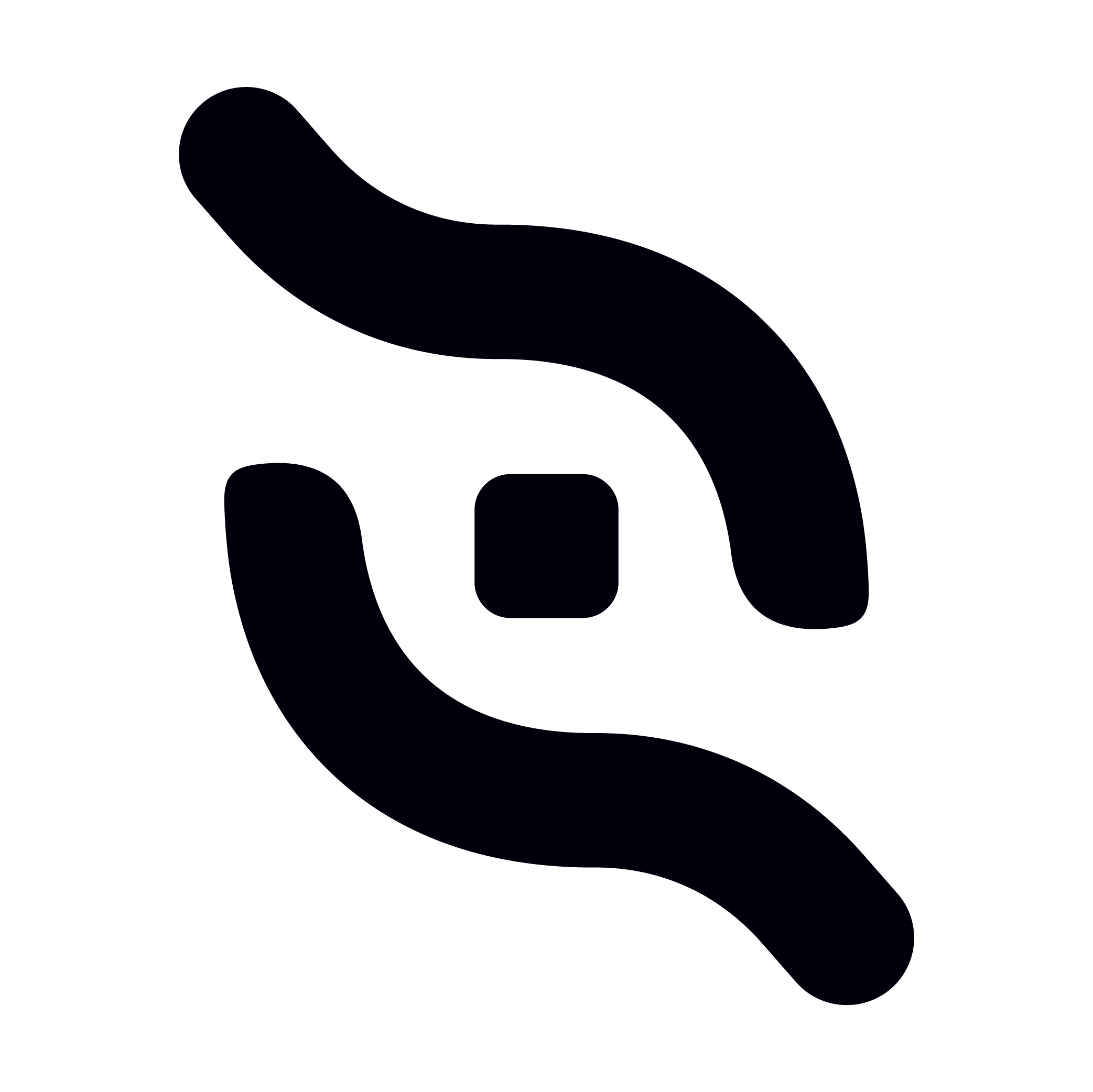 Como é a atuação da Ouvidoria da iugu?
A Ouvidoria, órgão independente constituído nos termos das normas regulamentares vigentes, é o canal de atendimento entre a iugu, seus clientes e usuários, cujo escopo é solucionar problemas, que podem ser recepcionados na forma de pedidos de informação, reclamações, solicitações, sugestões e elogios.
As atribuições e competências da Ouvidoria estão previstas na Resolução BCB n° 28, de 23 de outubro de 2020, a qual dispõe sobre a constituição e o funcionamento do componente organizacional da ouvidoria pelas instituições de pagamento e pelas administradoras de consórcio.
Relatório - 2º Semestre de 2024- Ouvidoria
Síntese de atendimentosRDR/BACEN
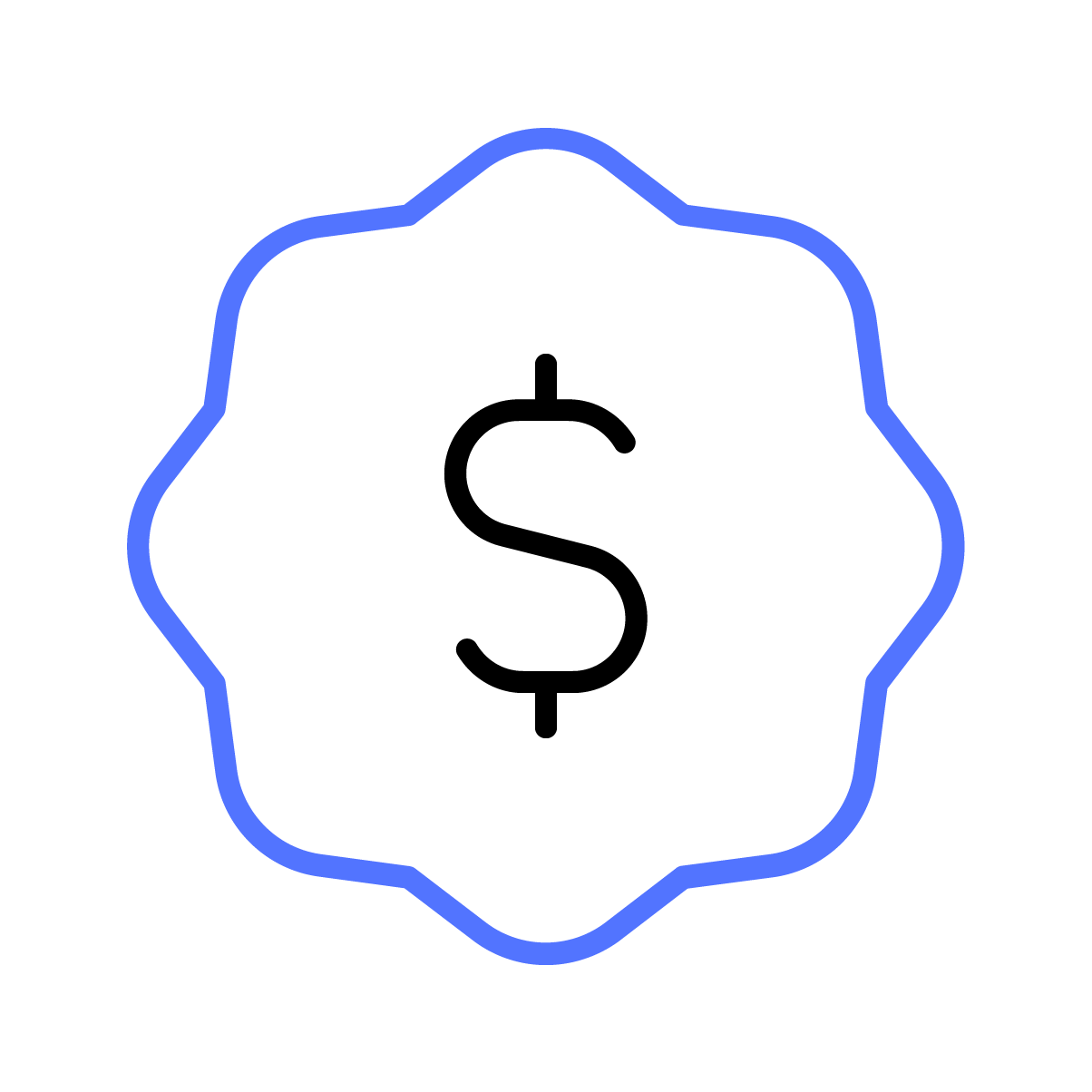 Pontos Observados:
A média de demandas recebidas e tratadas pelo canal RDR/BACEN aumentou em 63,3% entre o 1º Sem/2024 e o 2º Sem/2024.
Apesar do aumento no número de manifestações, no 2° Sem/2024 a  média do prazo de atendimento diminuiu em 9,5%, e se manteve abaixo do prazo regulamentar de 10 dias úteis.
Comparativo:
Relatório – 2º Semestre de 2024- Ouvidoria
Síntese de atendimentosConsumidor.gov.br
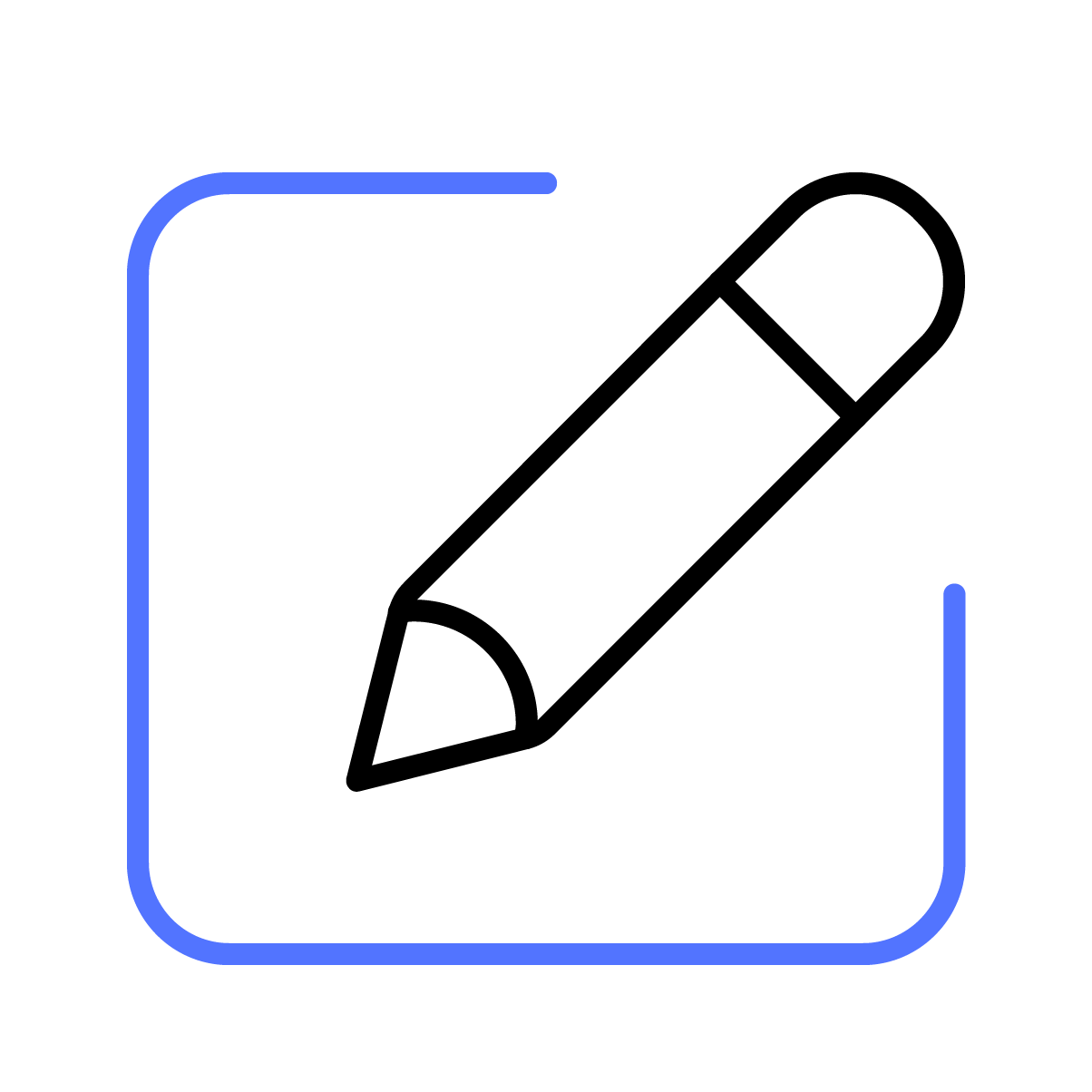 Pontos Observados:
A média de manifestações recebidas e tratadas pelo canal Consumidor.gov.br cresceu 45,6% entre o 1º Sem/2024 e o 2º Sem/2024. 
Apesar do aumento no número das manifestações, no 2º semestre conseguimos diminuir o prazo médio para envio de resposta.
Comparativo:
Relatório - 2º Semestre de 2024- Ouvidoria
Síntese de atendimentosTelefone (0800)
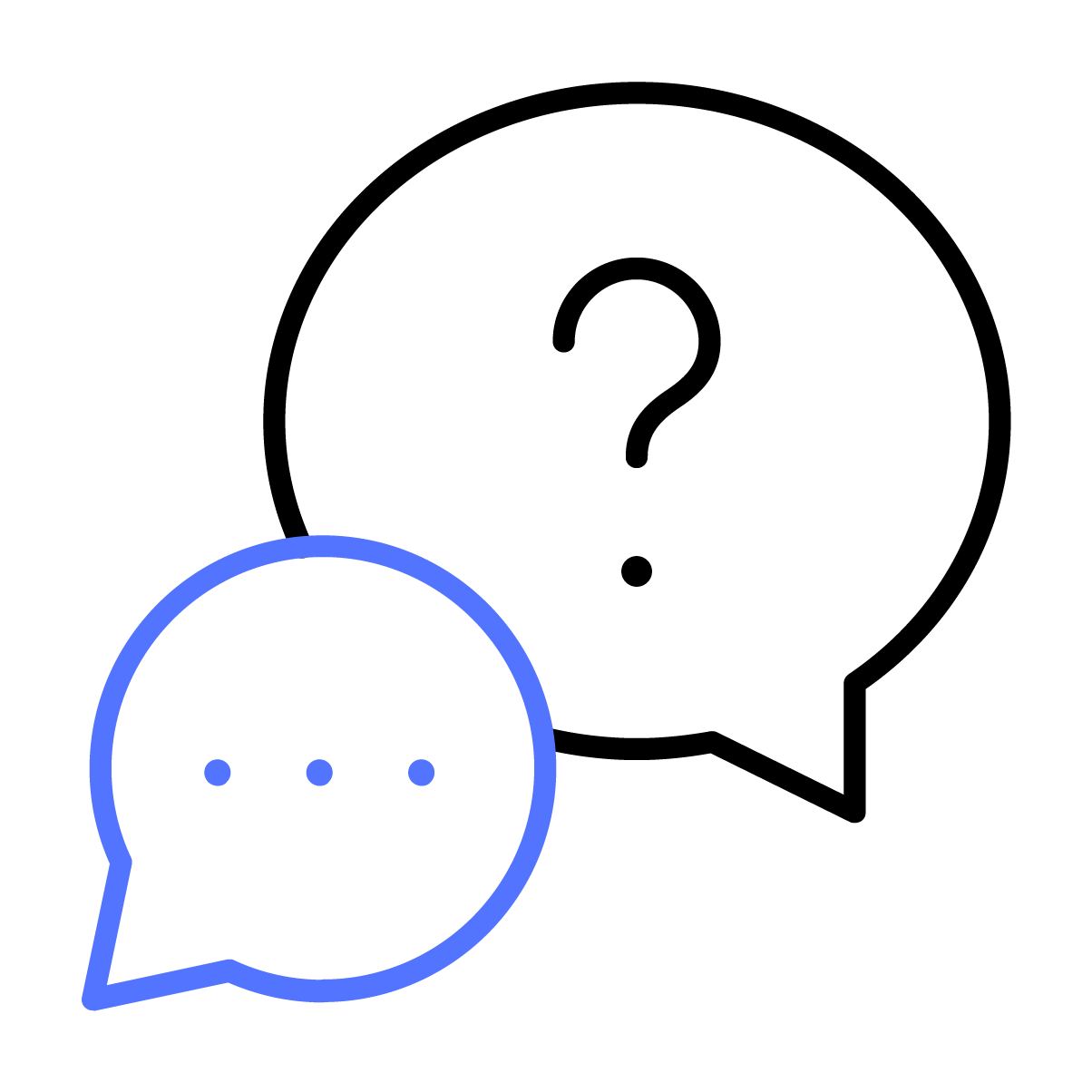 Pontos Observados:
A média mensal de demandas tratadas pelo canal de Telefone (0800) diminuiu 19,6% entre o 2º Sem/2024 e o 1º Sem/2024.
A resolução das demandas se deu, em média, em 1 dia útil. Importante ressaltar que 99% das ligações entrantes no canal de Ouvidoria via telefone não são elegíveis ao canal. Essas ligações são redirecionadas para a  1ª instância (time de CX – Suporte).
Comparativo:
Relatório - 2º Semestre de 2024- Ouvidoria
Síntese de atendimentos:E-mails.
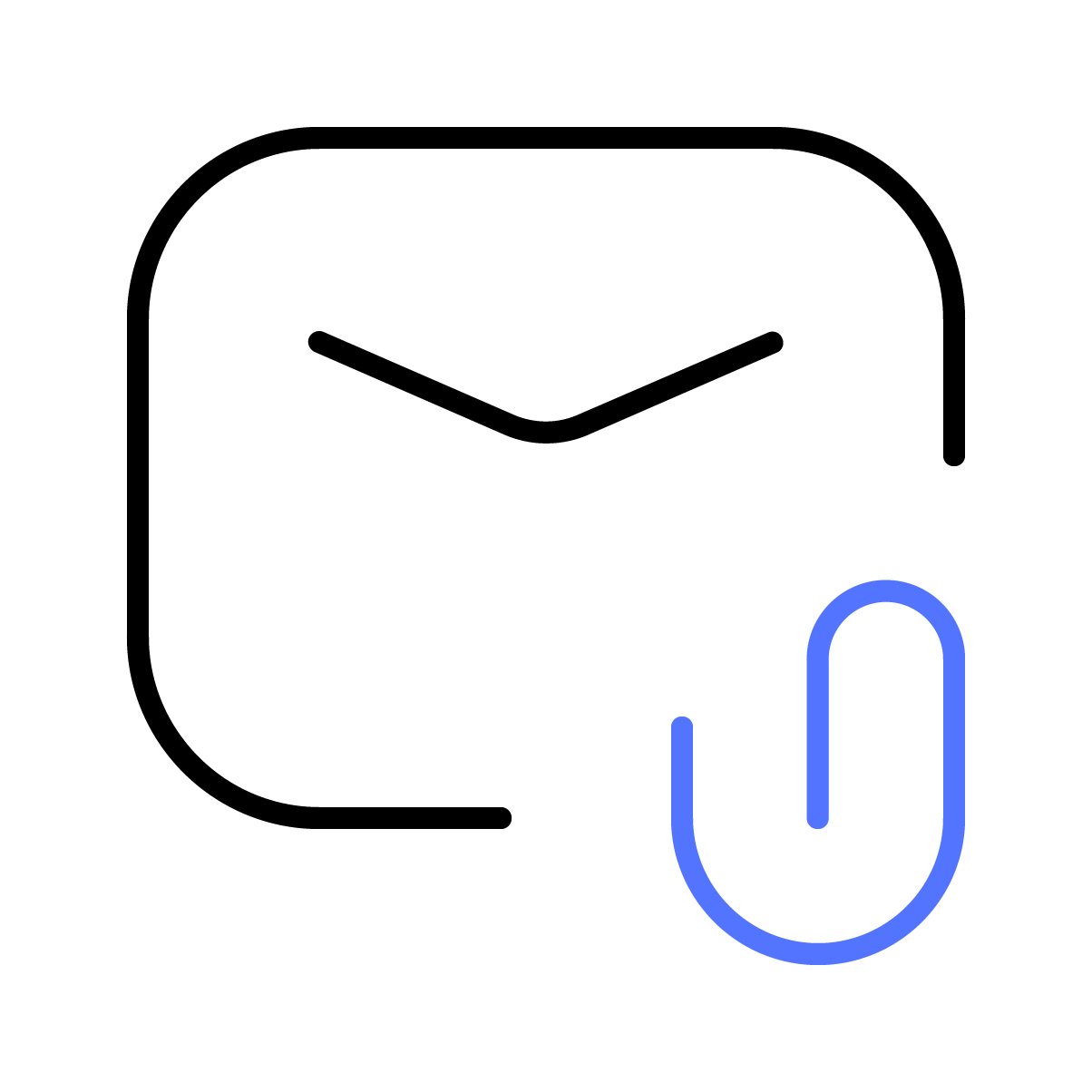 Pontos Observados:
No 2° Sem/2024 a resolução das demandas recebidas via e-mail se deu, em média, em 1,1 dias úteis, abaixo da média de resolução das demandas recebidas por esse canal no 1° Sem/2024 (i.e., 1,2 dias úteis).
Comparativo:
Relatório - 2º Semestre de 2024- Ouvidoria.
Comparativo entre Canais de Atendimento Demandas Tratadas
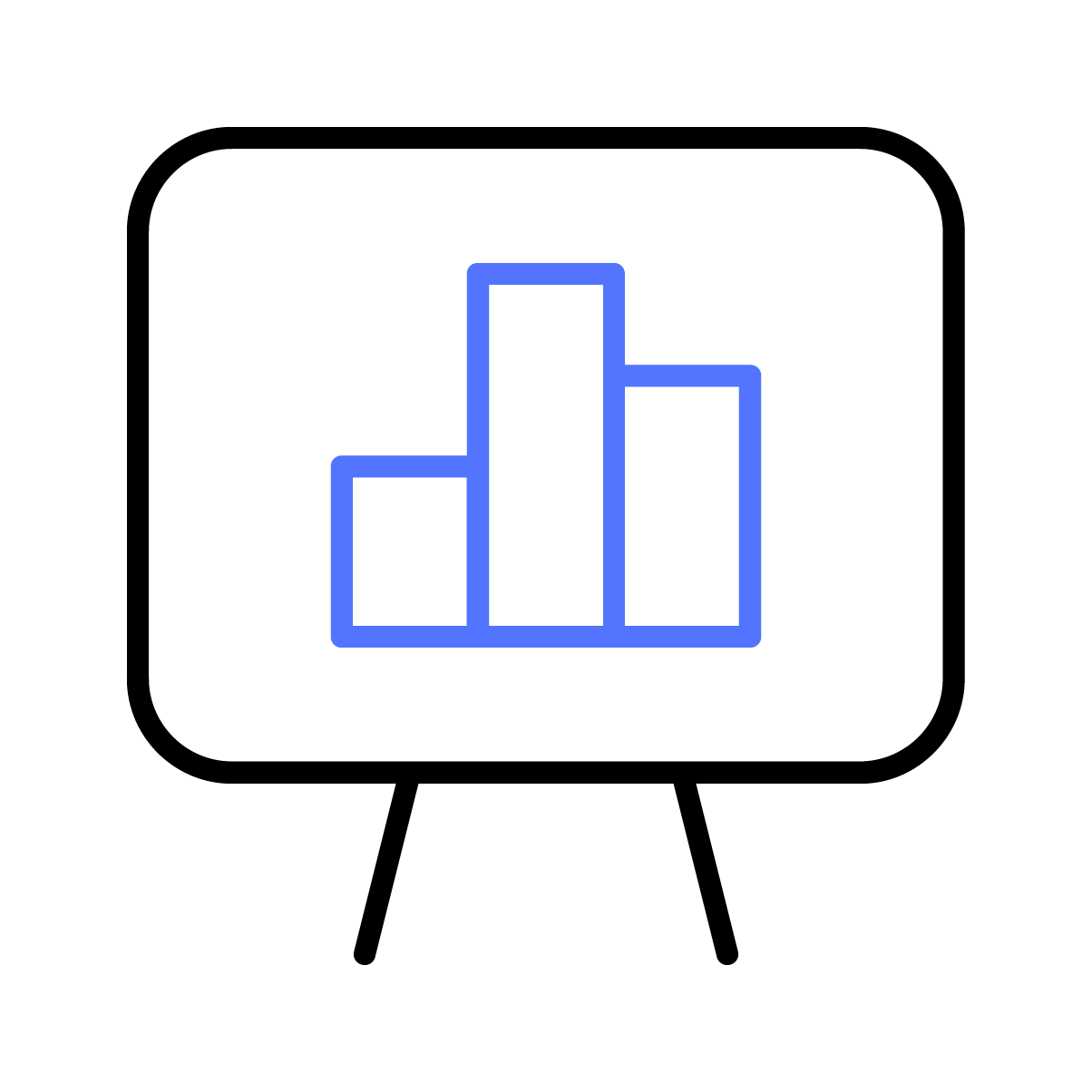 Pontos Observados:
Apenas os canais de Telefonia e E-mail não tiveram  aumento de percentual 
nas demandas recebidas.
Relatório - 2º Semestre de 2024- Ouvidoria.
Comparativo entre Canais de Atendimento: Demandas Atendidas Fora do Prazo.
Relatório - 2º Semestre de 2024- Ouvidoria.
Comparativo entre Canais de Atendimento: Prazo Médio de Resolução.
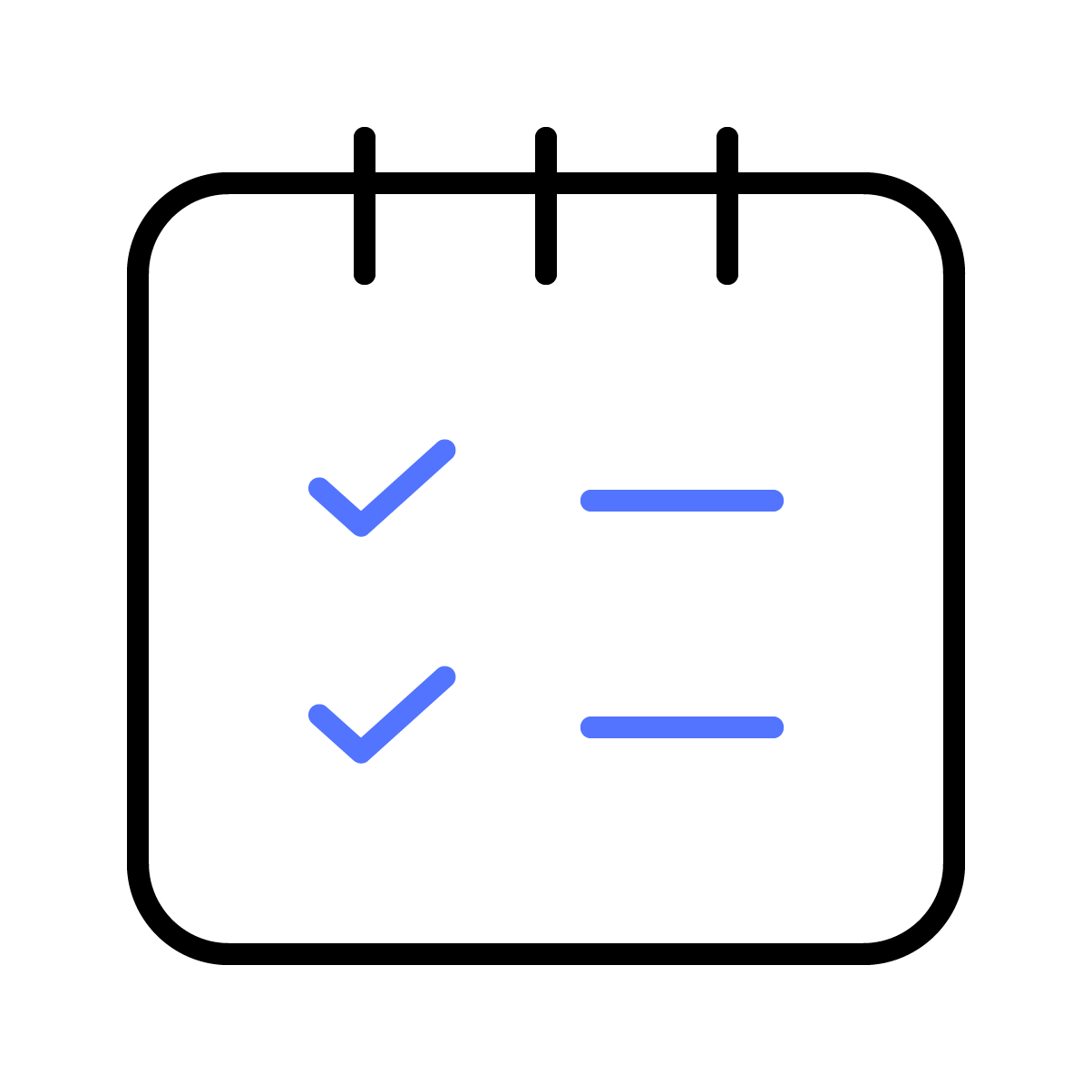 No segundo semestre houve diminuição na média de resolução em dias úteis (“D.U.”), em todos os canais de atendimento.
Relatório - 2º Semestre de 2024- Ouvidoria.
Perfil dos Manifestantes.
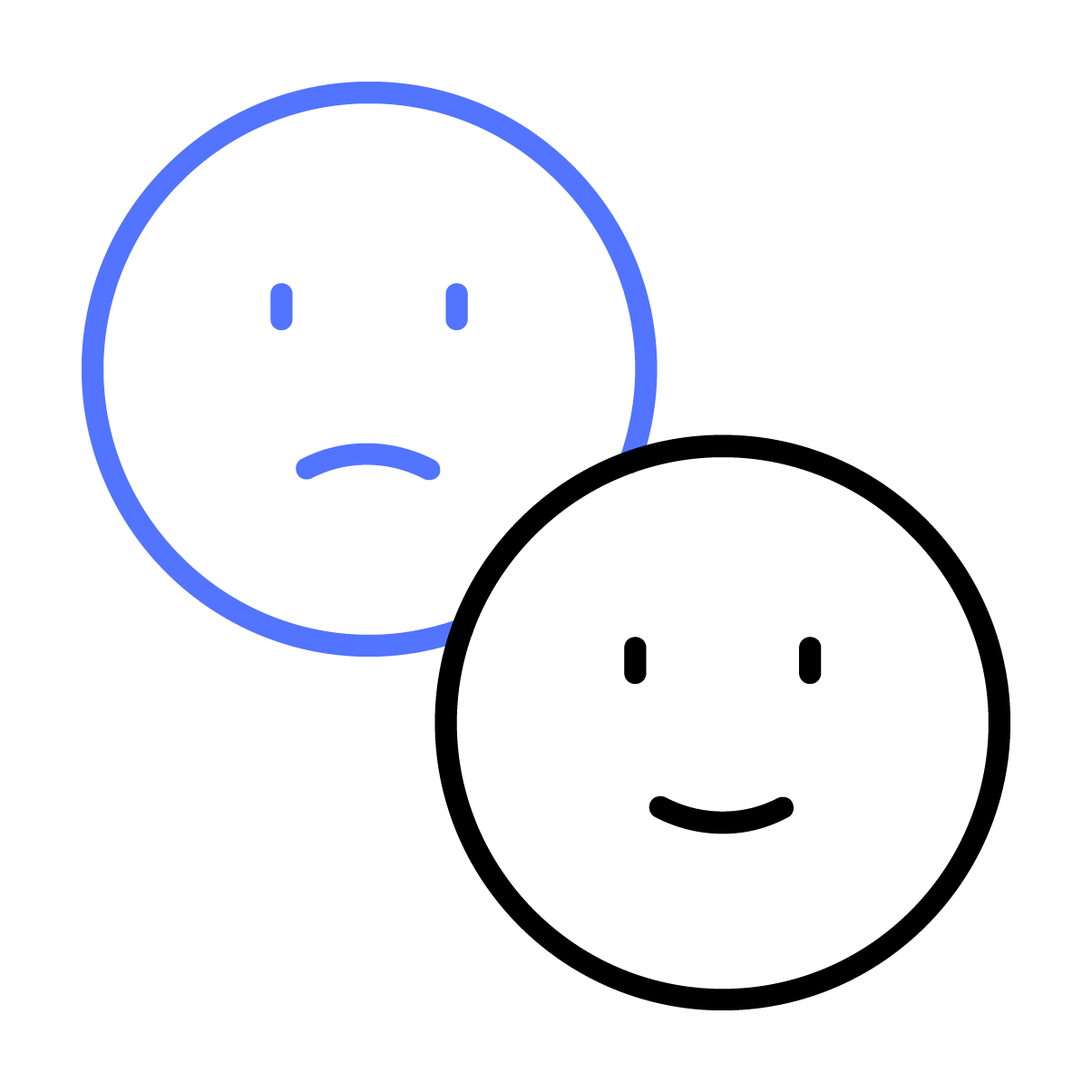 Pontos Observados:
Assim como no 1º Sem/24, o canal de Ouvidoria foi mais acionado por “Consumidores Finais”, ou seja, pelos clientes dos clientes da iugu. 
O segundo colocado nos acionamentos são os clientes iugu subcontas.
Relatório - 2º Semestre de 2024- Ouvidoria.
Elegibilidade das Demandas.
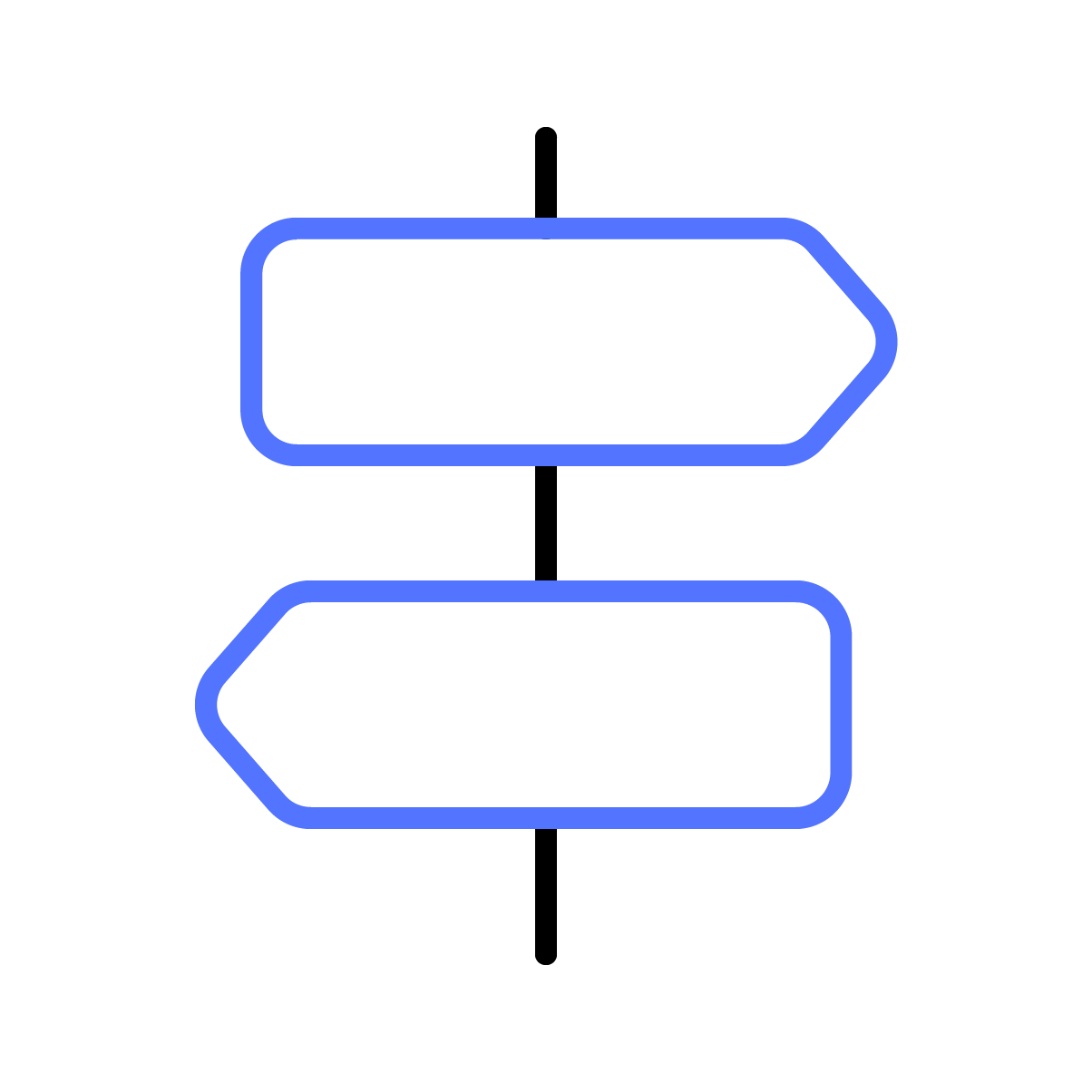 Pontos Observados:
No 2º Sem/2024, houve um aumento de 56% nas “Demandas Elegíveis” e de 44%  nas “Demandas Não Elegíveis”.
O campo de Demandas Não Elegíveis Tratadas em 1ª Instância são,  geralmente, demandas recebidas pelo Telefone, em que os demandantes não são filtrados pela URA. Esses casos são redirecionados à área atuante responsável.
*São consideradas demandas elegíveis: 
Aquelas que passaram pelos canais de atendimento primário (Suporte) antes de serem direcionadas para o atendimento com a Ouvidoria;
Demandas recebidas pelos canais regulamentados pelo BACEN: Consumidor.gov; RDR/BACEN;